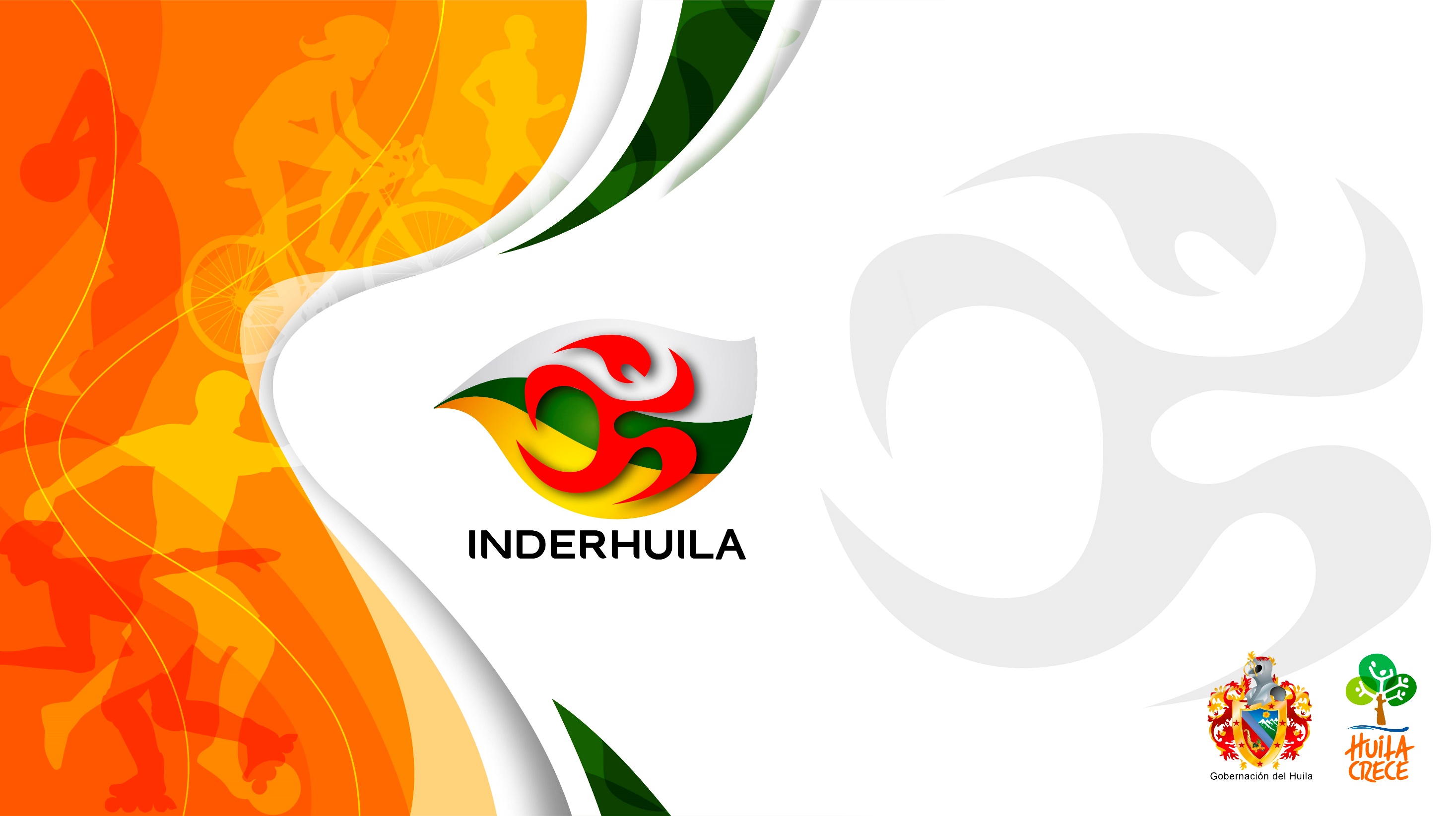 GESTIÓN DE INFRESTRUCTURA DEPORTIVA
PROCESO: GESTION DE INFRESTRUCTURA DEPORTIVA 
OBJETIVOS DEL PROCESO
OBJETIVO: Diseñar, elaborar y ejecutar proyectos para infraestructura deportiva incluyendo la adecuación de los escenarios deportivos del Departamento del Huila de acuerdo al plan de Desarrollo Departamental.
Procedimientos asociados al proceso:
Formulación y elaboración de proyectos para Infraestructura deportiva.
Supervisión de contratos de infraestructura deportiva
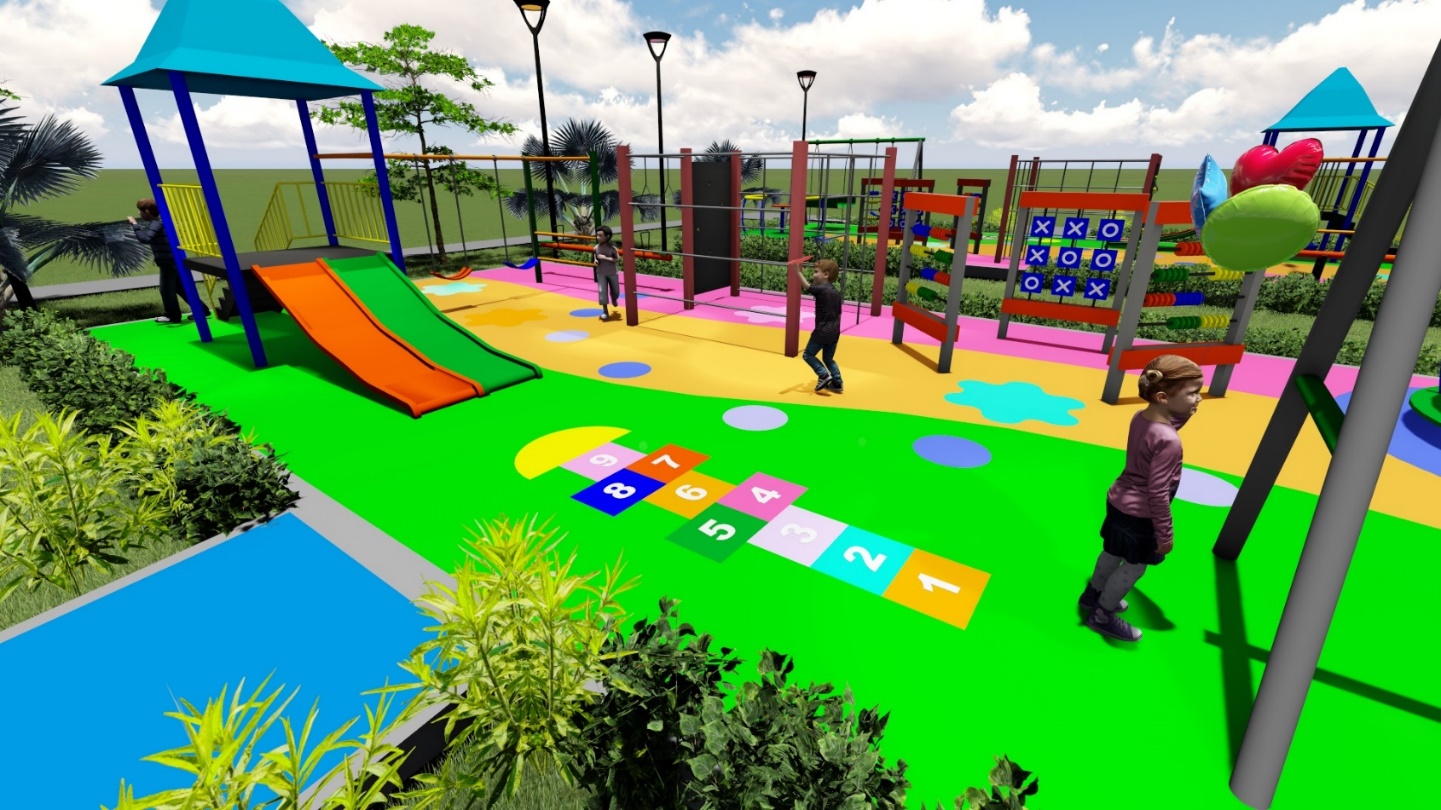 PROCESO: GESTION DE INFRESTRUCTURA DEPORTIVAOBJETIVOS DEL PROCESO
Formulación y elaboración de proyectos para Infraestructura deportiva.
OBJETIVO: Realizar la formulación y elaboración de proyectos para construcción, adecuación y mantenimiento de Infraestructura deportiva, estandarizando el estudio donde se determinan las obras y los costos de las inversiones a realizar, para la posible ejecución de las mismas.	

ALCANCE: Inicia con la consulta de los planes de Desarrollo Nacional, Departamental, Municipal, objetivos de entidades cofinanciadora y el respectivo Plan de Acción del INDERHUILA, y termina con la formulación de los respectivos proyectos.
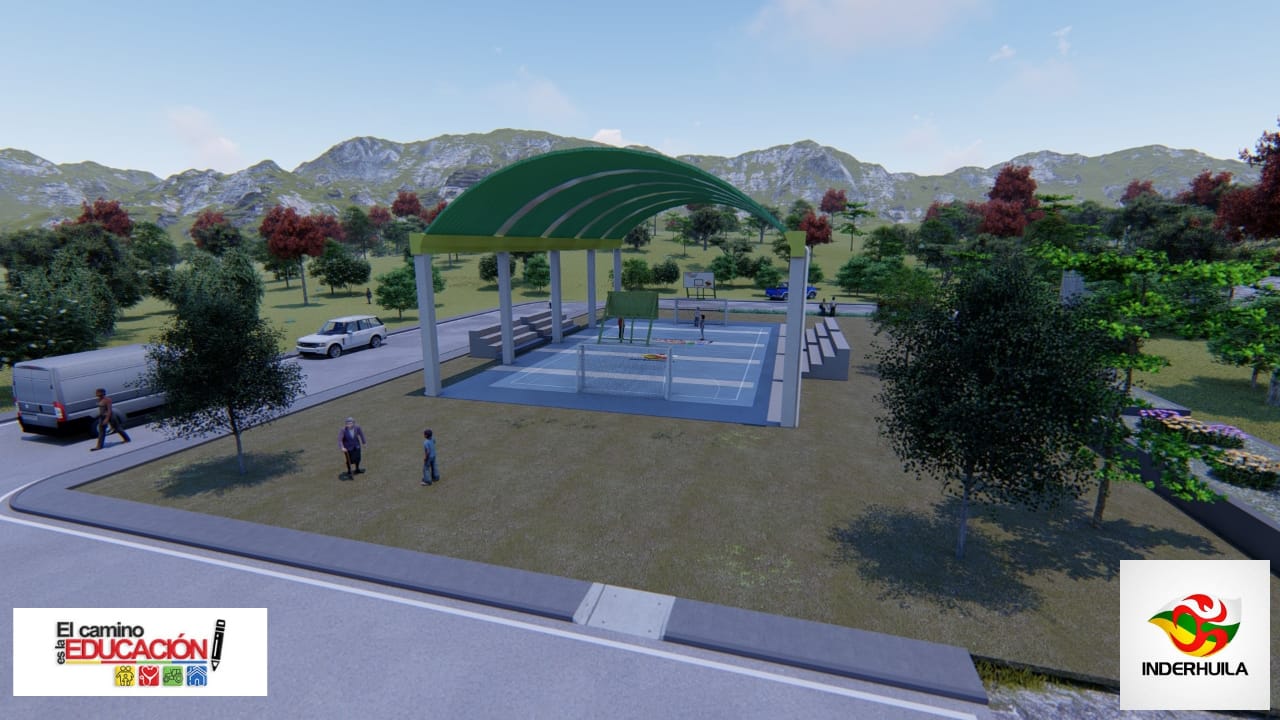 PROCESO: GESTION DE INFRESTRUCTURA DEPORTIVA OBJETIVOS DEL PROCESO
TIPOS DE PROYECTOS:
DISEÑO DE PARQUES INFALTILES.… 45
 DISEÑOS PARA PLACAS PARA PIDEPORTIVO…. 5
  DISEÑOS DE PROYECTOS: CUBIERTAS…. 4 ; GYM AL AIRE LIBRE…. 7
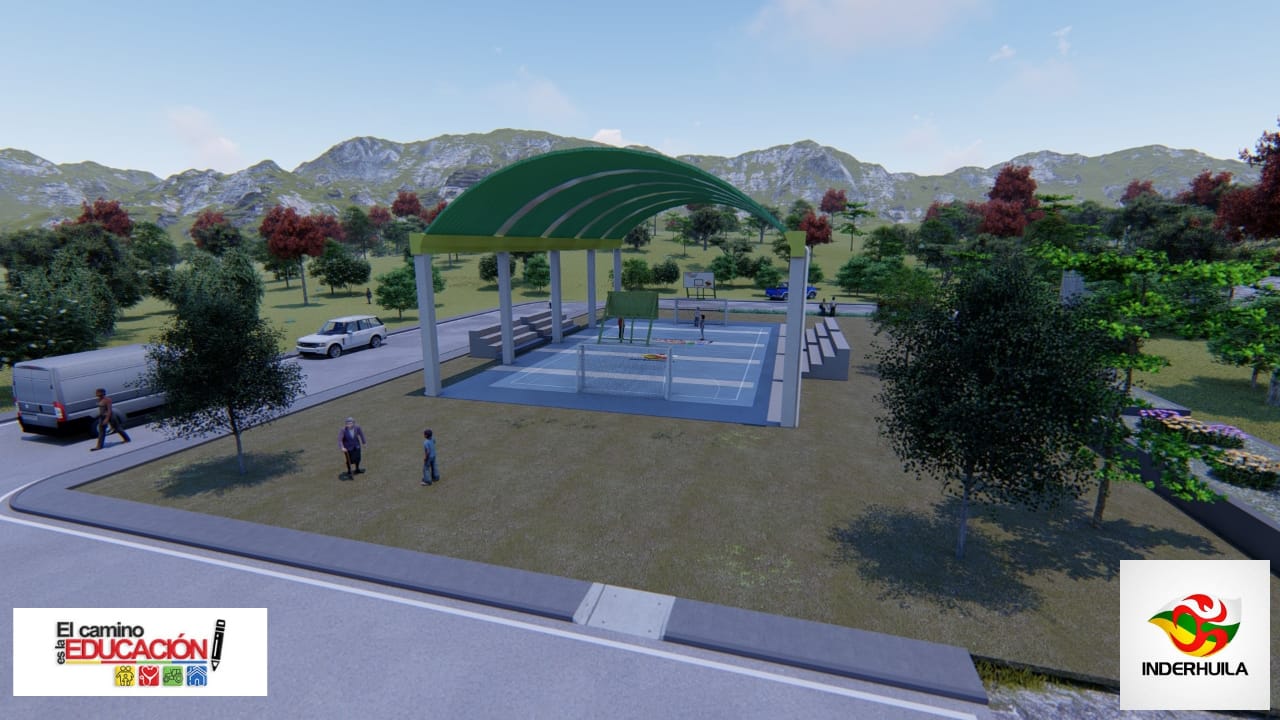 PROCESO: GESTION DE INFRESTRUCTURA DEPORTIVAOBJETIVOS DEL PROCESO
2  Supervisión de contratos de infraestructura deportiva
OBJETIVO: Realizar seguimiento técnico, administrativo y financiero de la ejecución de contratos para la construcción, adecuación y mantenimiento de Infraestructura deportiva.	

ALCANCE: Inicia con la designación de apoyo a la supervisión del contrato o convenio que realiza el Director al funcionario, para el seguimiento, control en la ejecución, recibo de obras, bienes, servicios, terminando con el informe final de supervisión y suscripción de acta de liquidación del contrato.
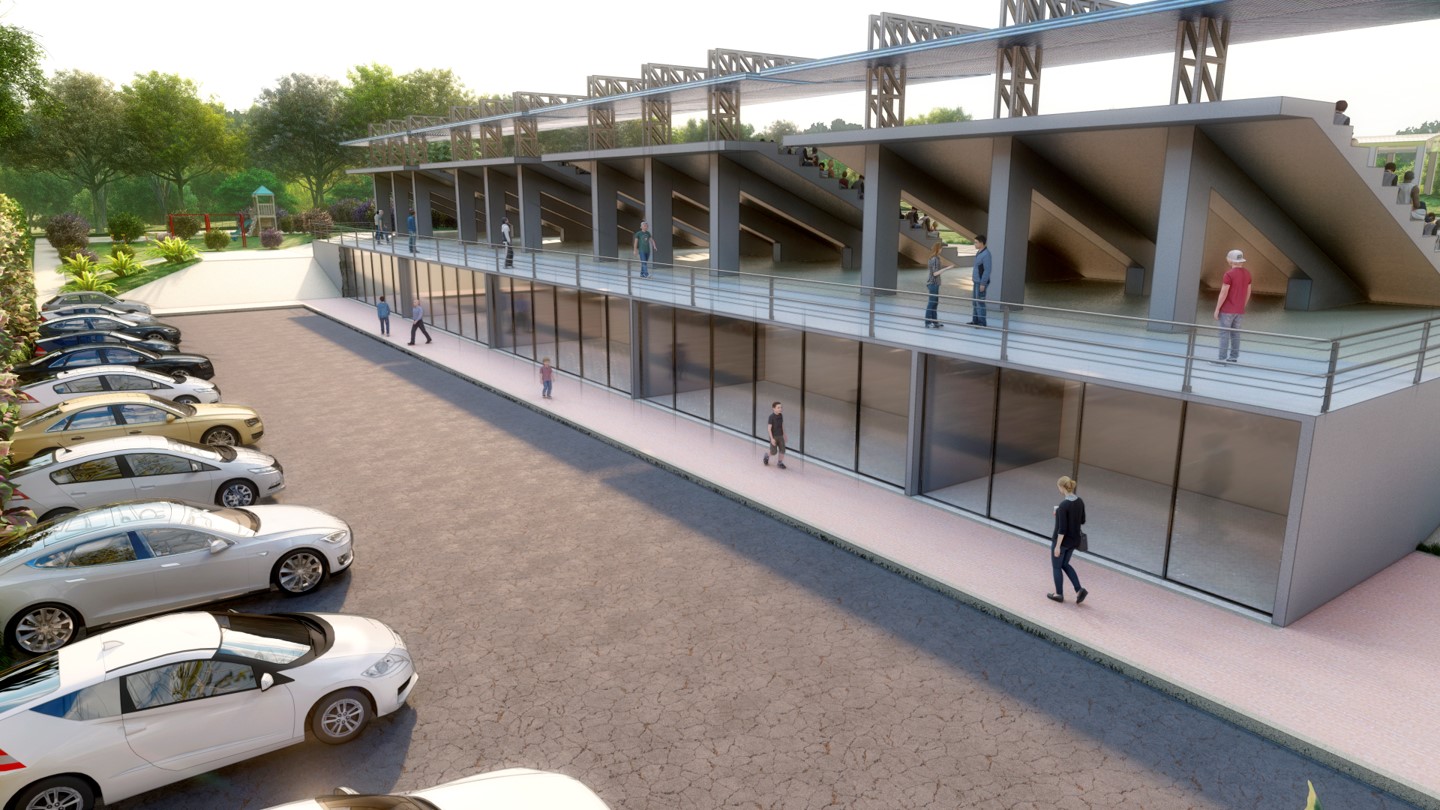 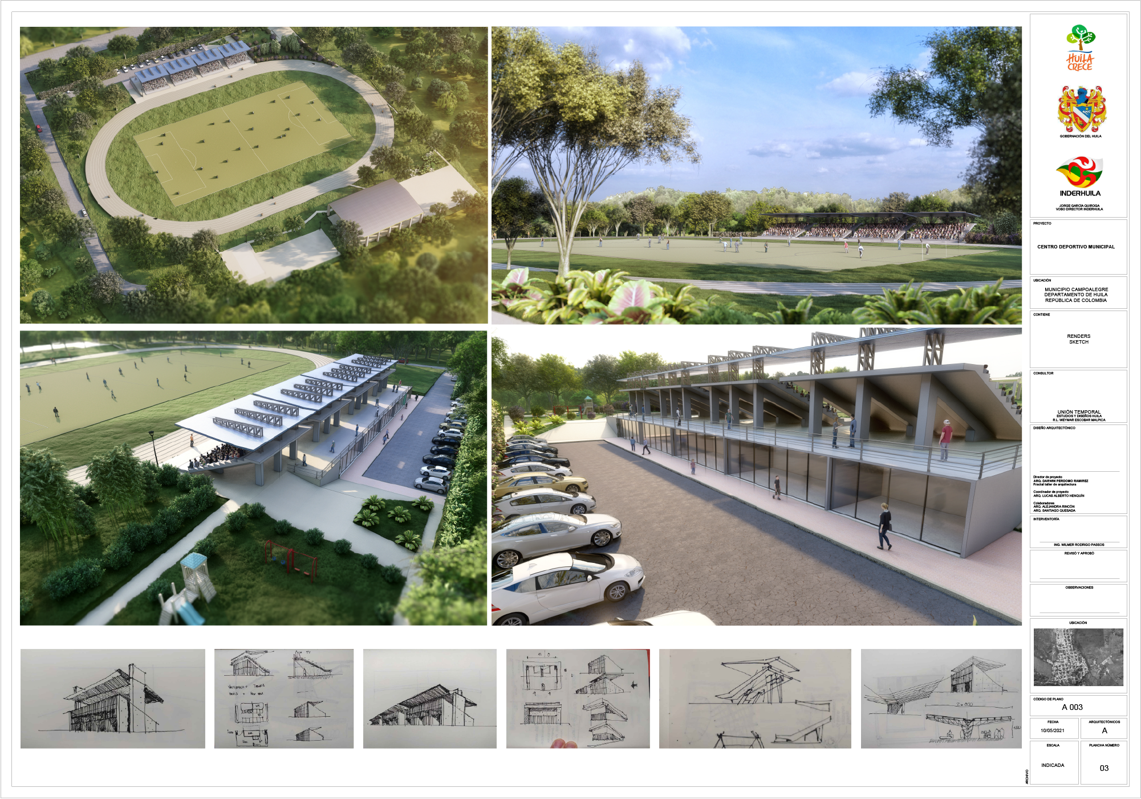 PRODUCTO: SERVICIO DE MANTENIMIENTO  A  INFRAESTRUCTURA DEPORTIVA
Programa 4301
META : 20 ESCENARIOS
ILUMINACIÓN DE CUBIERTAS PARA POLIDEPORTIVOS EN 
EL DPTO DEL HUILA
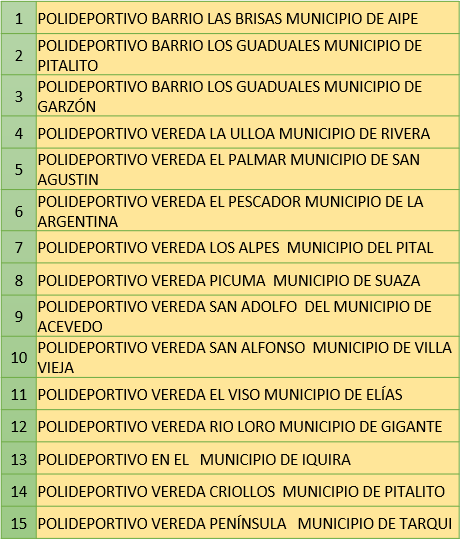 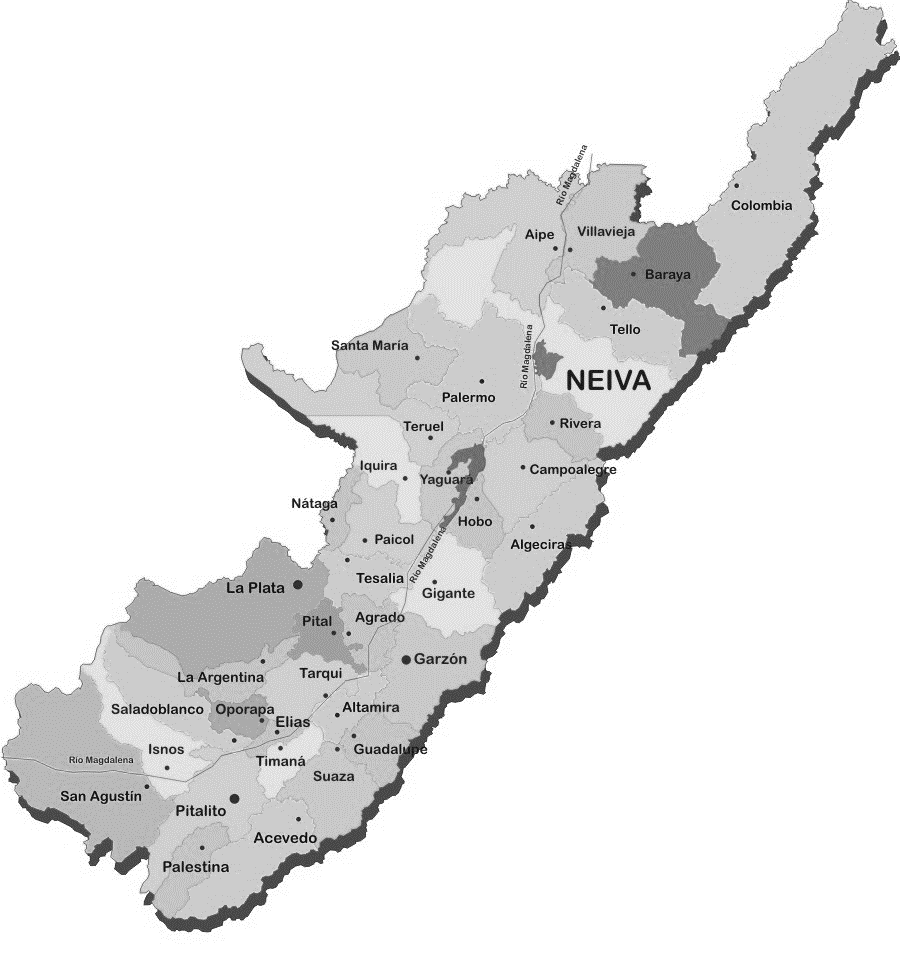 META EN EJECUCIÓN  15
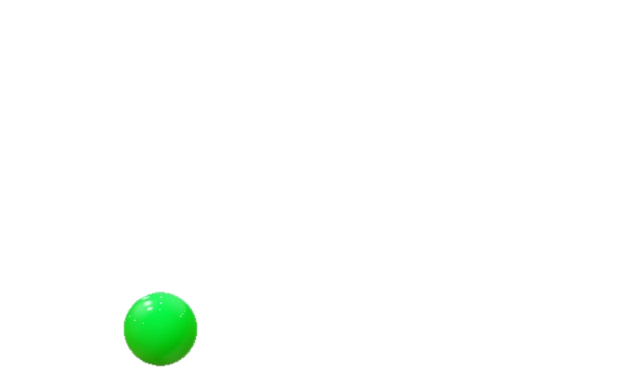 1
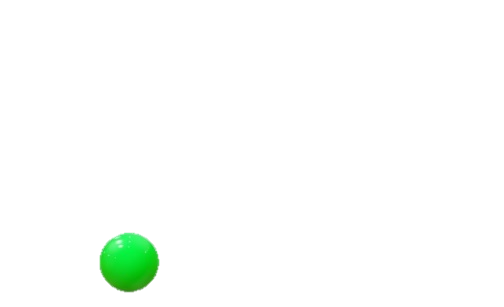 10
Total  valor del proyecto  $ 1.075.741.562  con interventoría.
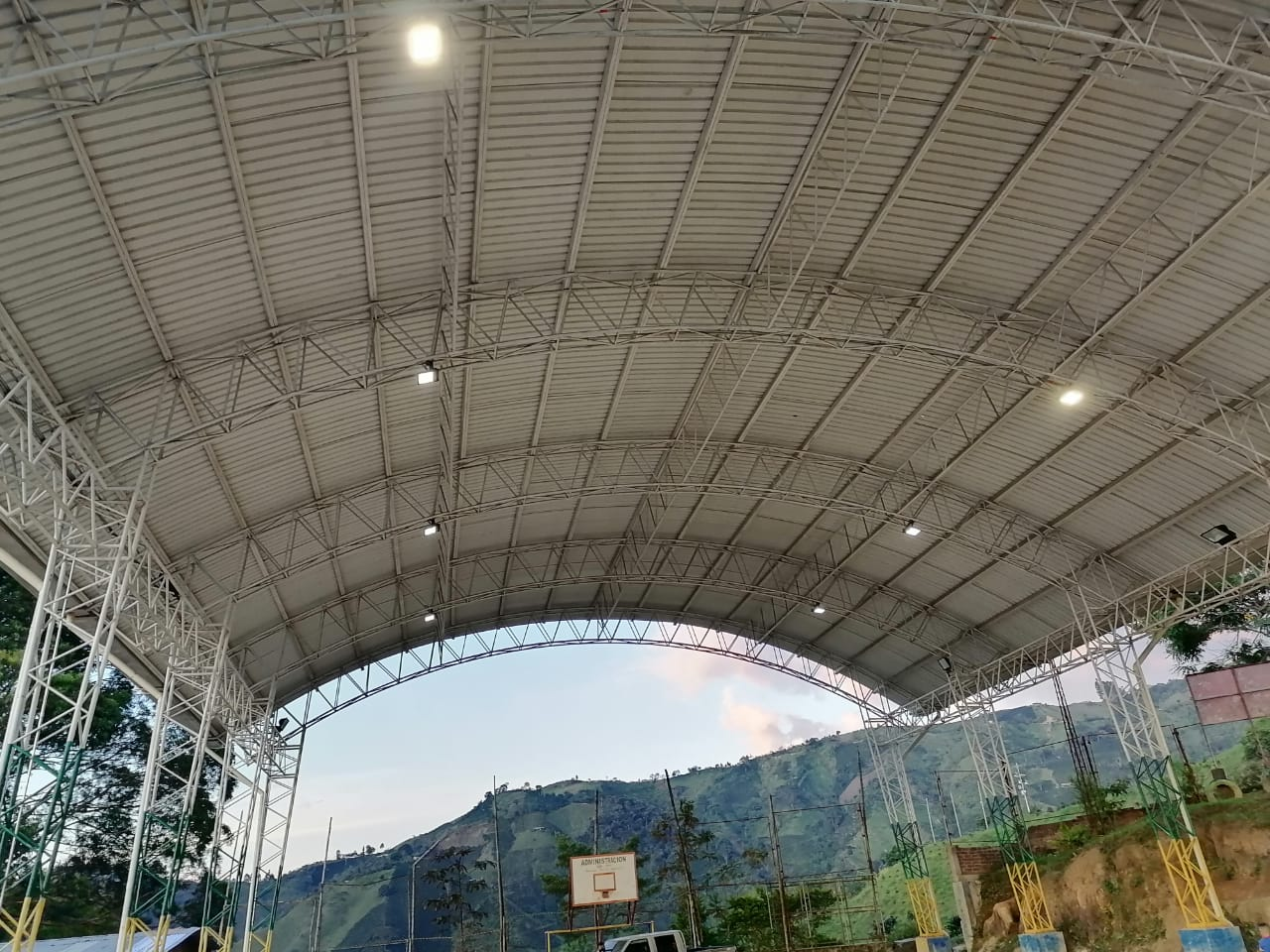 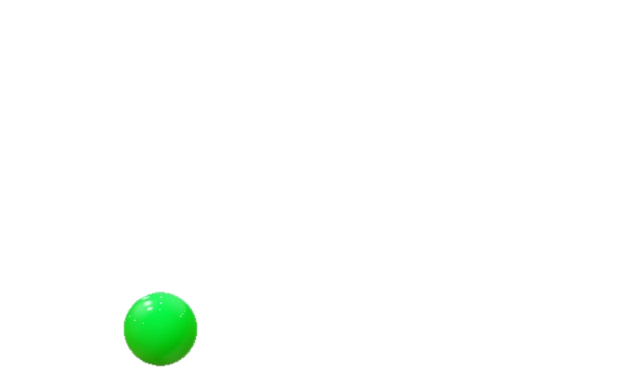 4
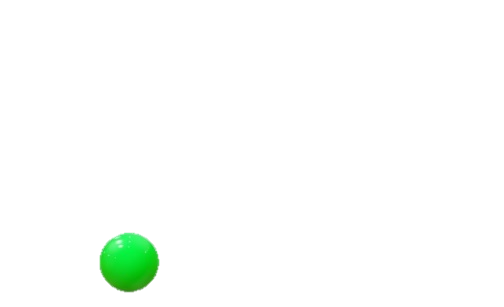 13
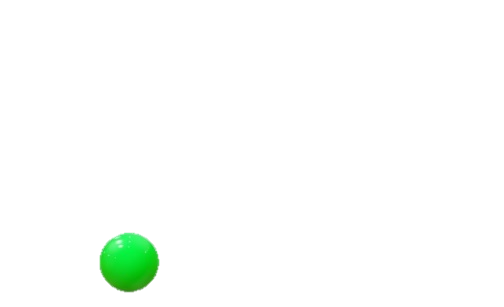 12
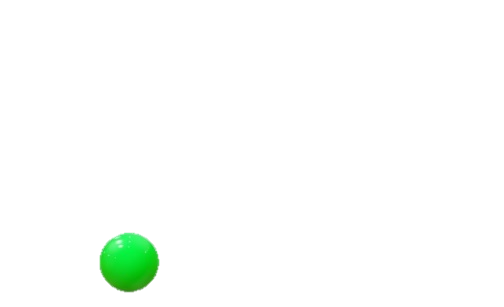 Estado Actual: 
EN LIQUIDACIÓN
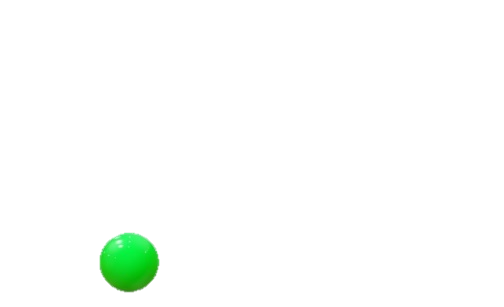 6
7
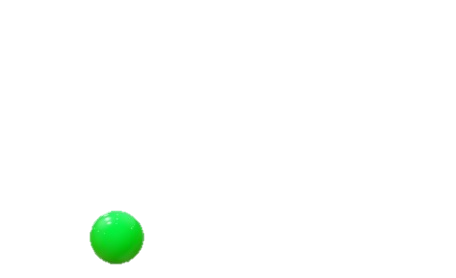 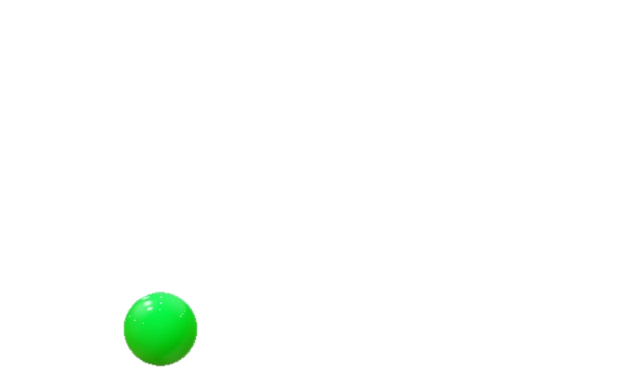 15
3
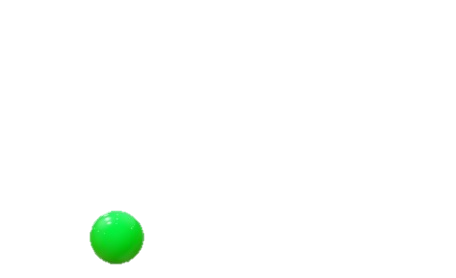 11
2
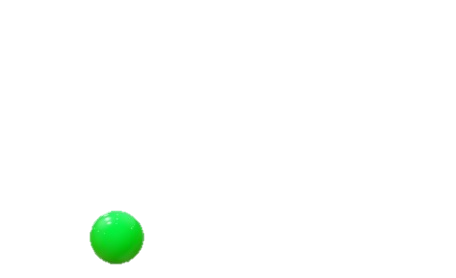 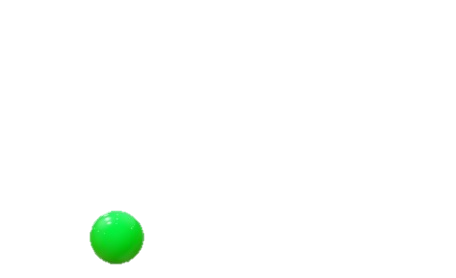 14
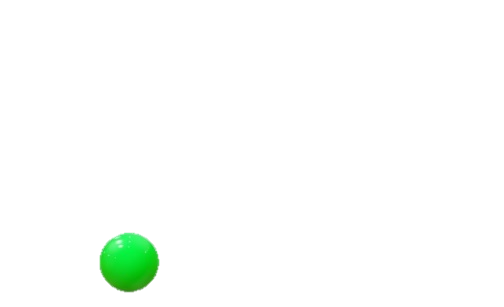 8
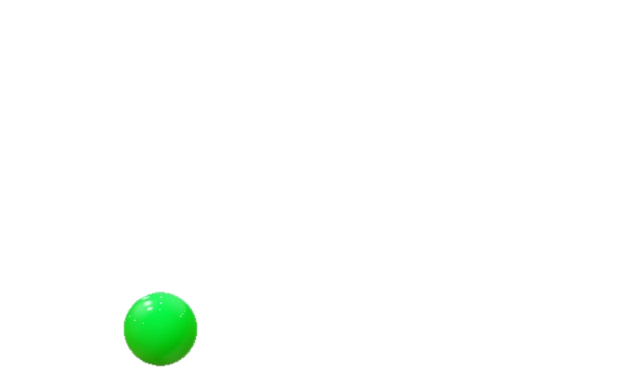 5
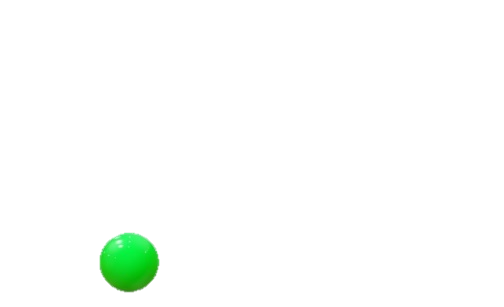 9
PRODUCTO: SERVICIO DE MANTENIMIENTO  A  INFRAESTRUCTURA DEPORTIVA
Programa 4301
META : 20 ESCENARIOS
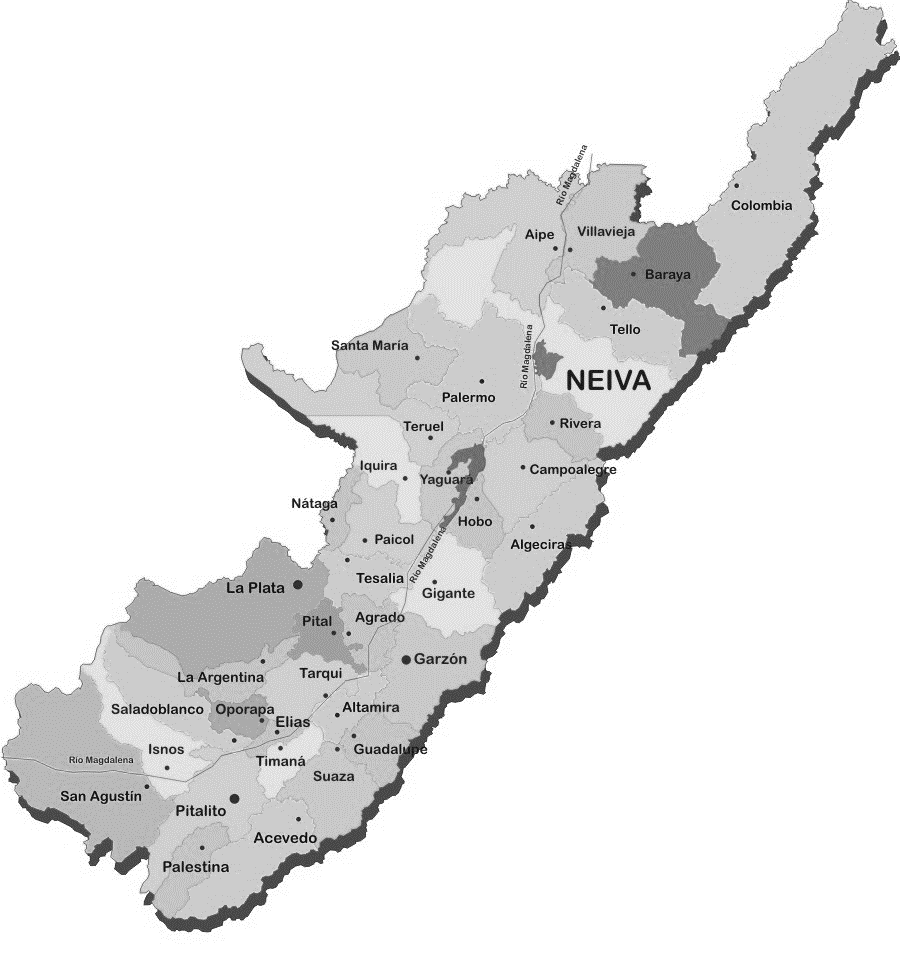 CONSTRUCCION, MEJORAMIENTO Y ADECUACION DE LAS CONDICIONES FISICAS DE LA VILLA DEPORTIVA DEL MUNICIPIO DE LA PLATA EN EL DEPARTAMENTO DEL HUILA
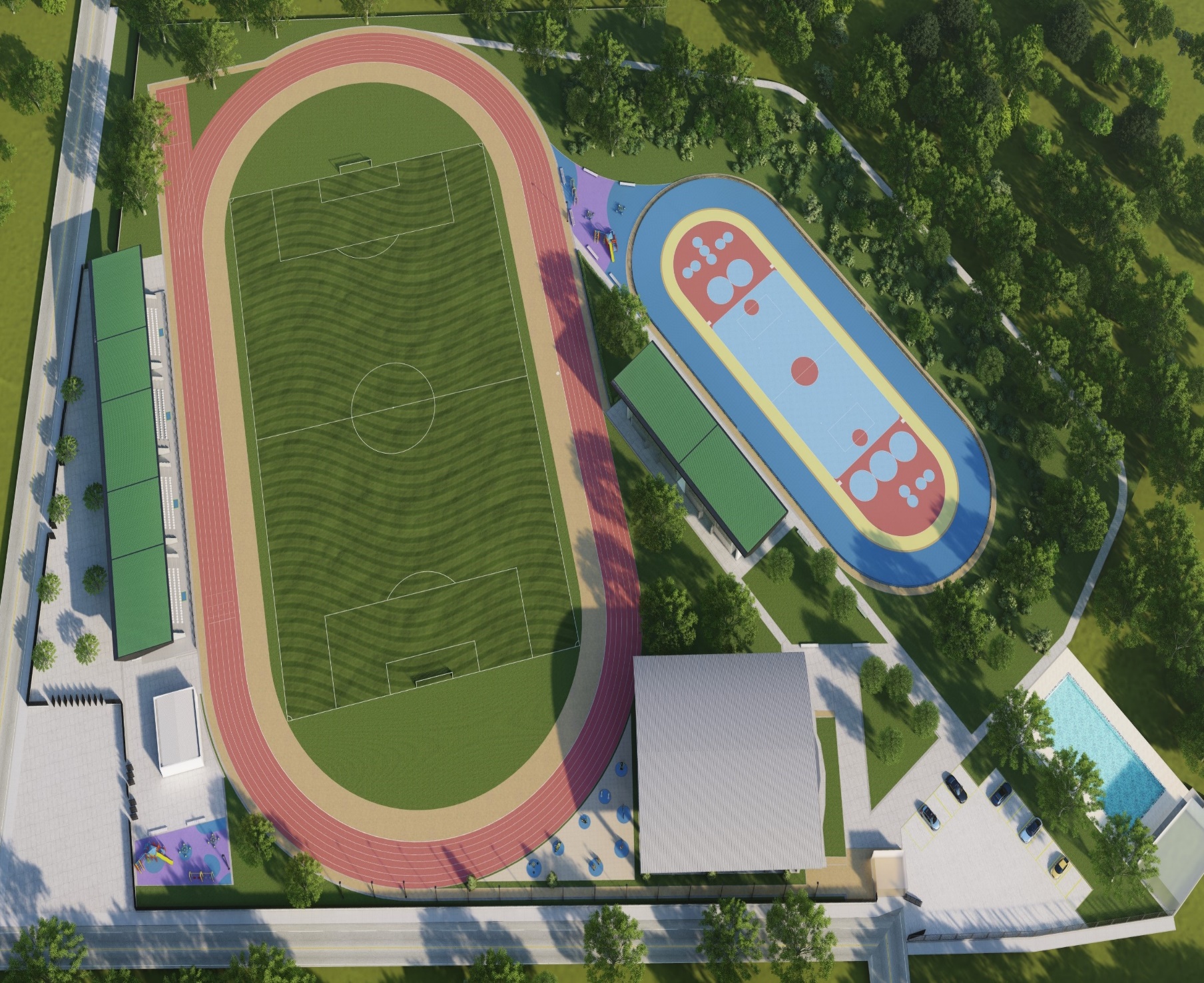 META EN EJECUCIÓN:  1
Total  valor del proyecto  $ 3.669.216.826  con interventoría.
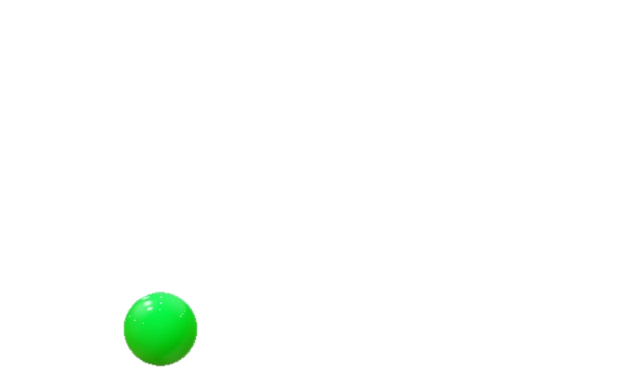 Estado Actual: 
EJECUCIÓN
META : 21 ESCENARIOS
PRODUCTO: PARQUES RECREATIVOS CONSTRUIDOS Y DOTADOS
CONSTRUCCION DE GIMNASIOS AL AIRE LIBRE PARA EL DEPARTAMENTO DEL HUILA
META  EN EJECUCIÓN : 6 ESCENARIOS
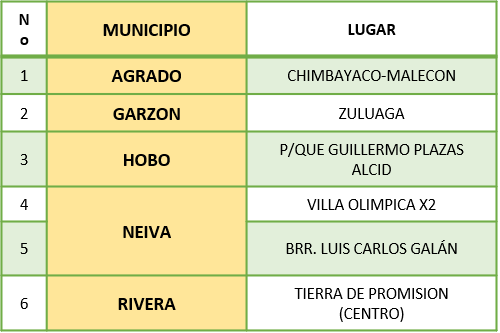 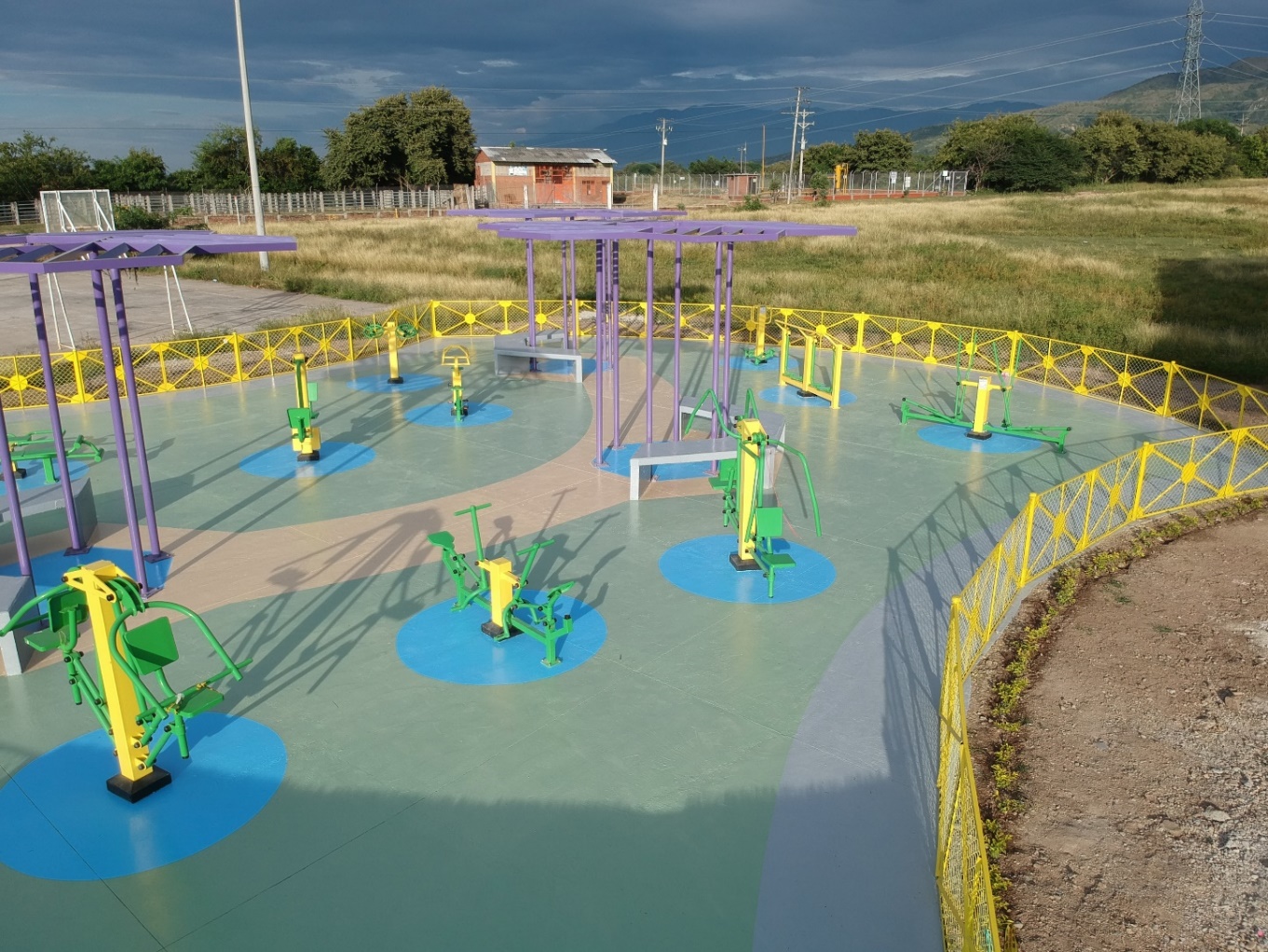 TOTAL INVERSIÓN: $2.133.742.257,00 con interventoría.
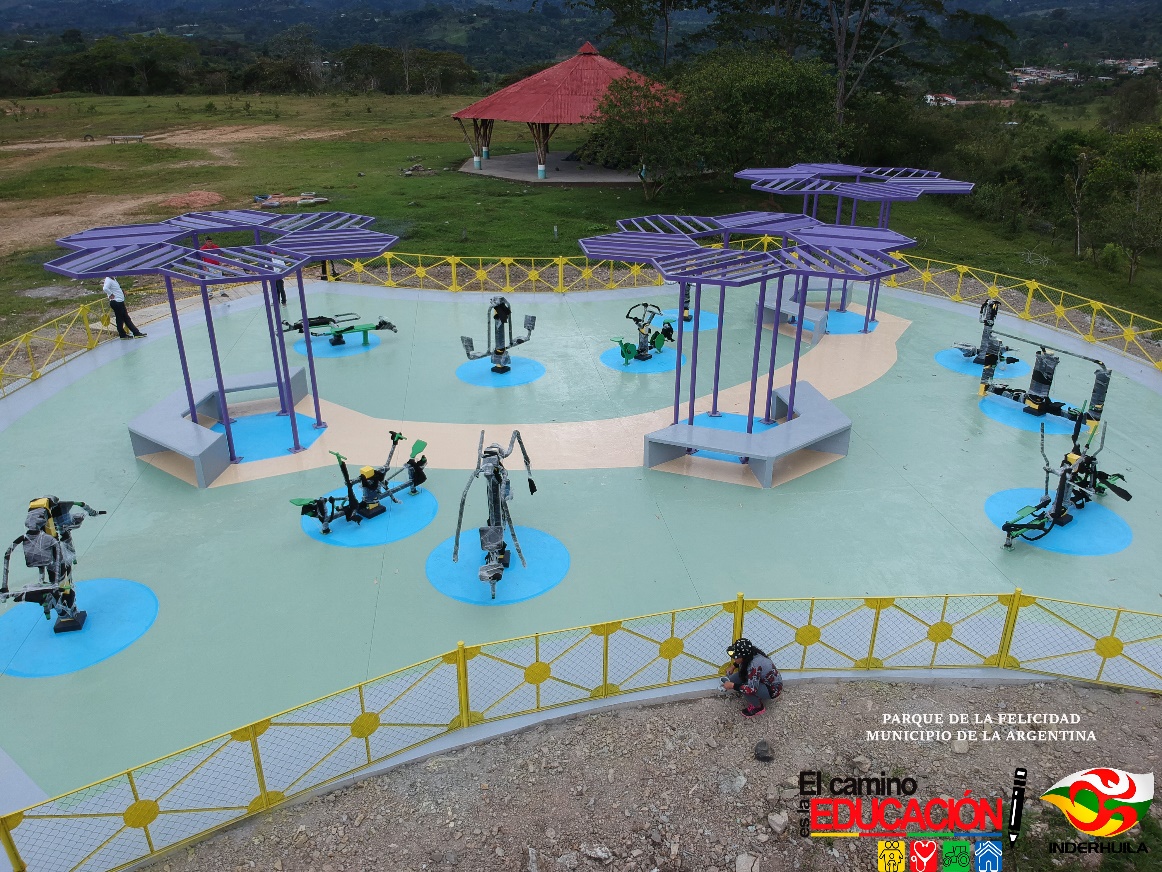 Estado Actual: 
CONTRATADO
Ejecución física 
Porcentaje de obra: 100%
PRODUCTO ;PARQUES RECREATIVOS CONSTRUIDOS Y DOTADOS
META : 21 ESCENARIOS
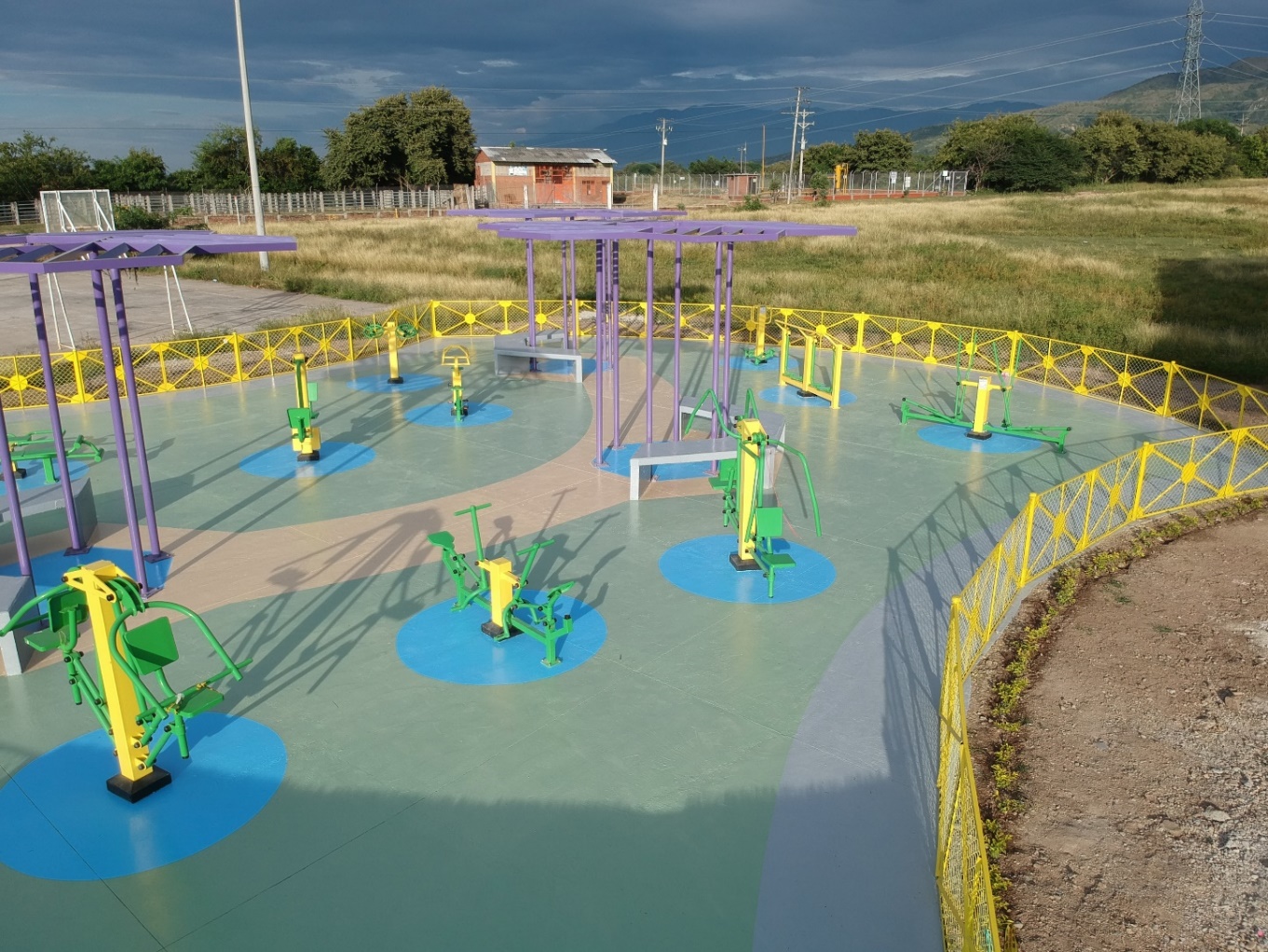 CONSTRUCCION DE GIMNASIOS AL AIRE LIBRE EN EL MUNICIPIO DE NEIVA DEL DEPARTAMENTO DEL HUILA
Estado Actual: 
EN EJECUCIÓN
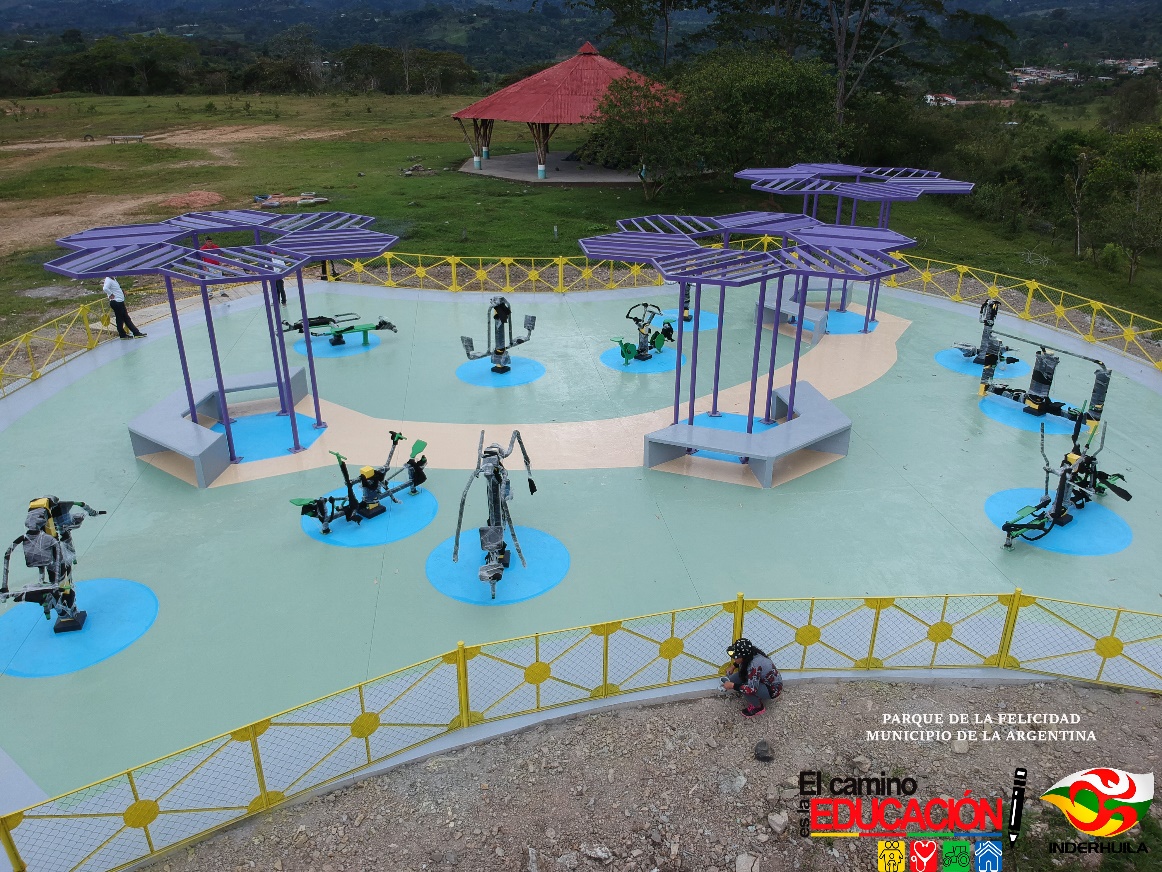 META  EN EJECUCIÓN : 1 ESCENARIO
TOTAL INVERSIÓN: $270.465.010,00
PRODUCTO: PARQUES RECREATIVOS CONSTRUIDOS Y DOTADOS
Programa 4301
META : 21 ESCENARIOS
CONSTRUCCIÓN Y ADECUACIÓN DE PARQUES INFANTILES PARA EL DEPARTAMENTO DEL HUILA - FASE 1 HUILA
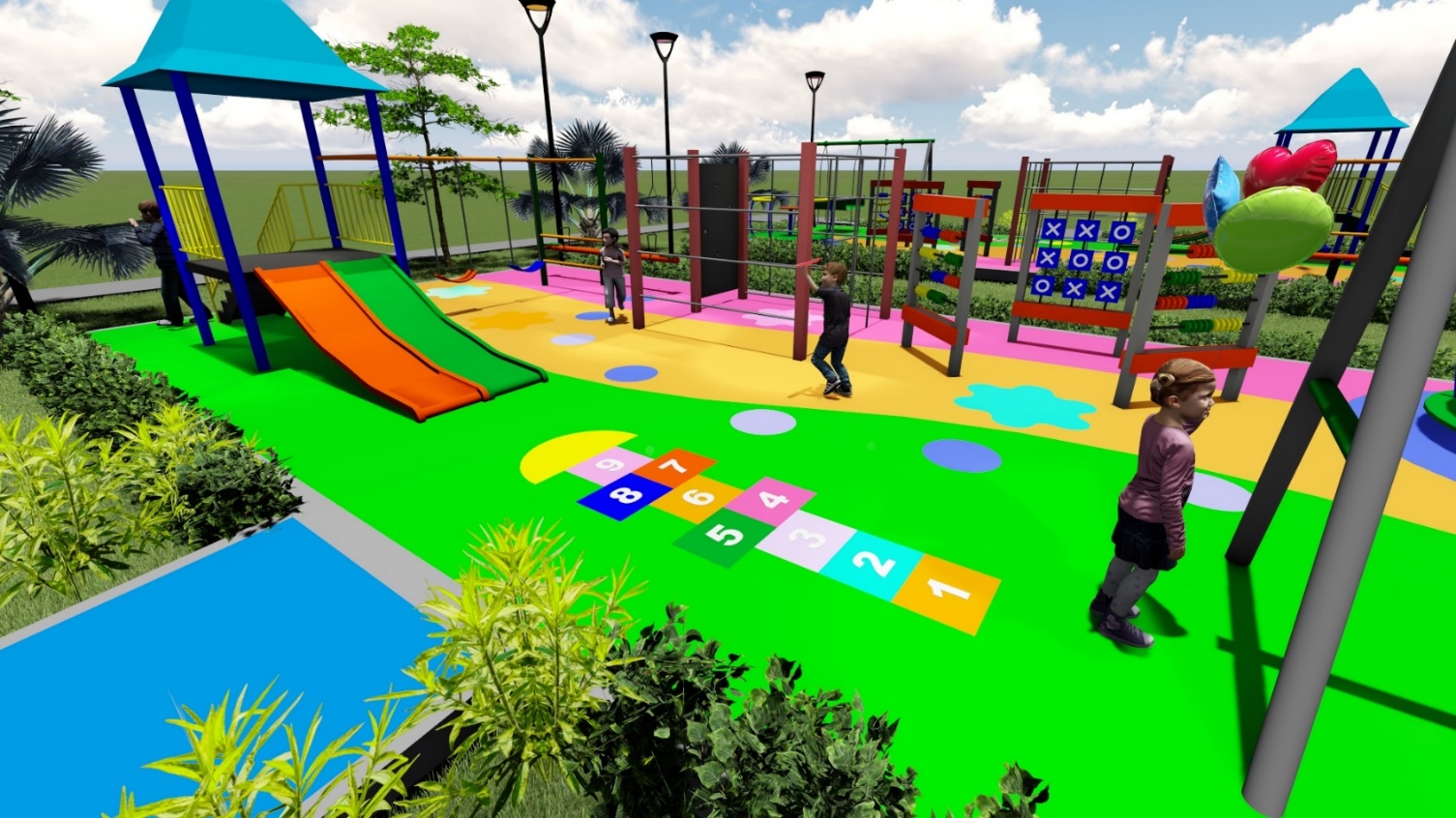 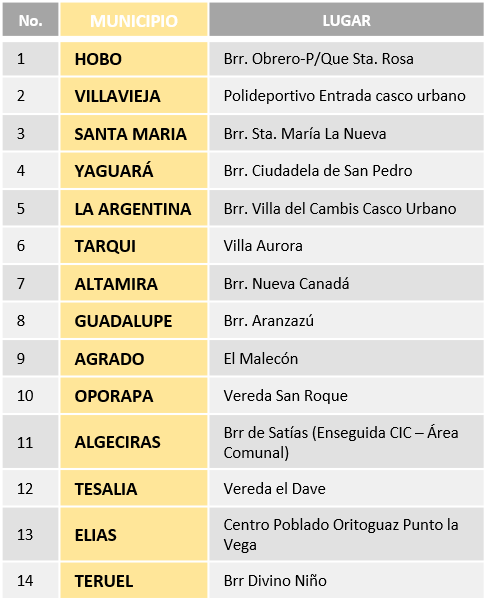 Estado  Actual: 
SUSPENDIDO
Ejecución física 
Porcentaje de obra: 22,47%
META  EN EJECUCIÓN : 14 ESCENARIOS
TOTAL INVERSIÓN: $1.407.705.689 con interventoría.
Programa 4301
PRODUCTO ;PARQUES RECREATIVOS CONSTRUIDOS Y DOTADOS
META : 21 ESCENARIOS
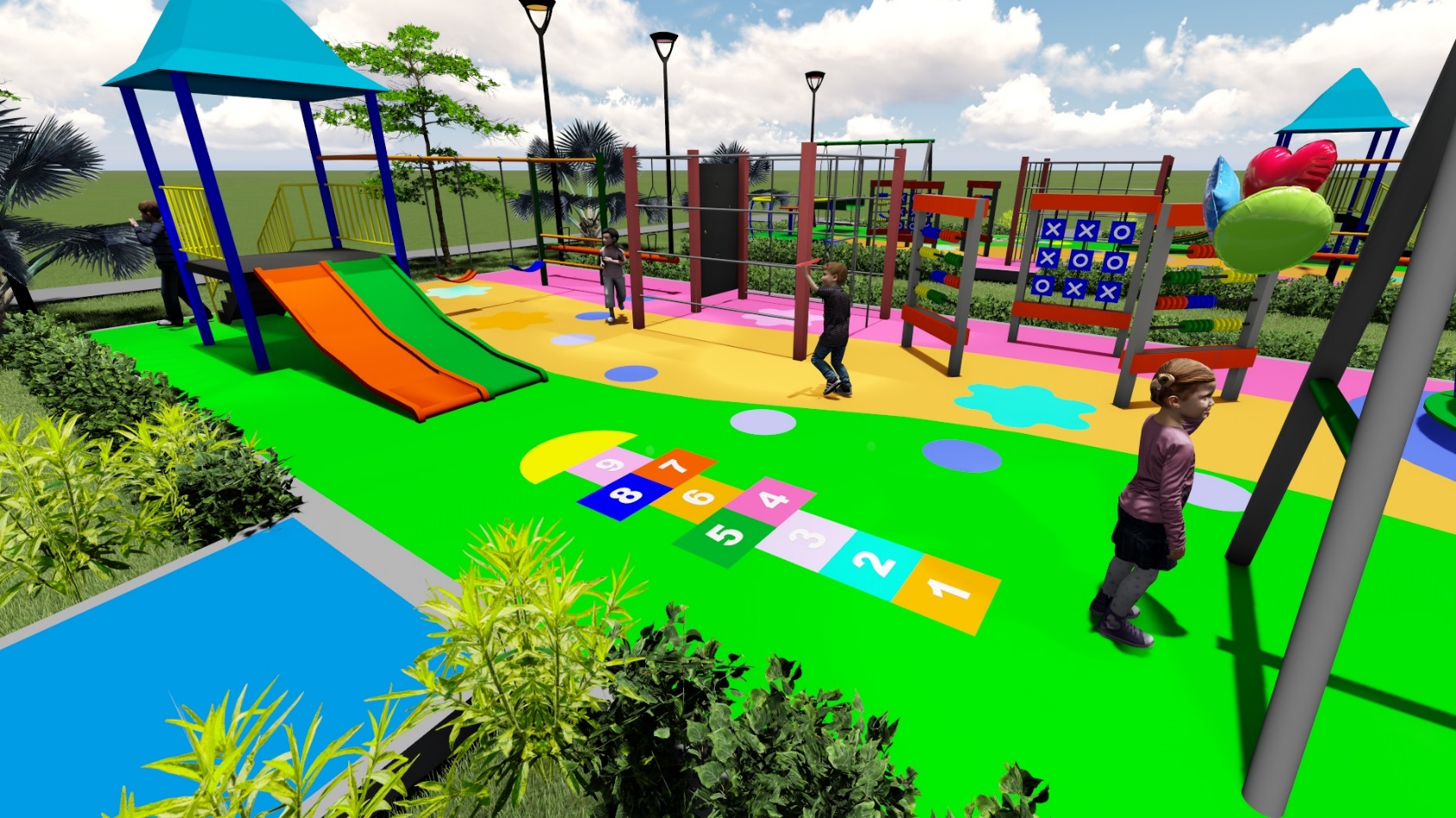 CONSTRUCCIÓN Y ADECUACIÓN DE PARQUES INFANTILES PARA EL DEPARTAMENTO DEL HUILA - FASE 2 HUILA
Estado Actual: 
PROCESO CONTRACTUAL
Total  valor del proyecto  $4.022.270.958 con interventoría.
META  EN EJECUCIÓN : 25 ESCENARIOS
PRODUCTO: CANCHAS CONSTRUIDAS Y DOTADAS
Programa 4301
META : 6 ESCENARIOS
CONSTRUCCIÓN E ILUMINACIÓN DE CUBIERTAS PARA POLIDEPORTIVO EN LOS DIFERENTES MUNICIPIOS DEL DEPARTAMENTO DEL HUILA.
META  EN EJECUCIÓN : 4 ESCENARIOS
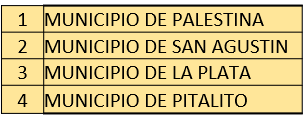 TOTAL INVERSIÓN: $1.804.351.815 con interventoría.
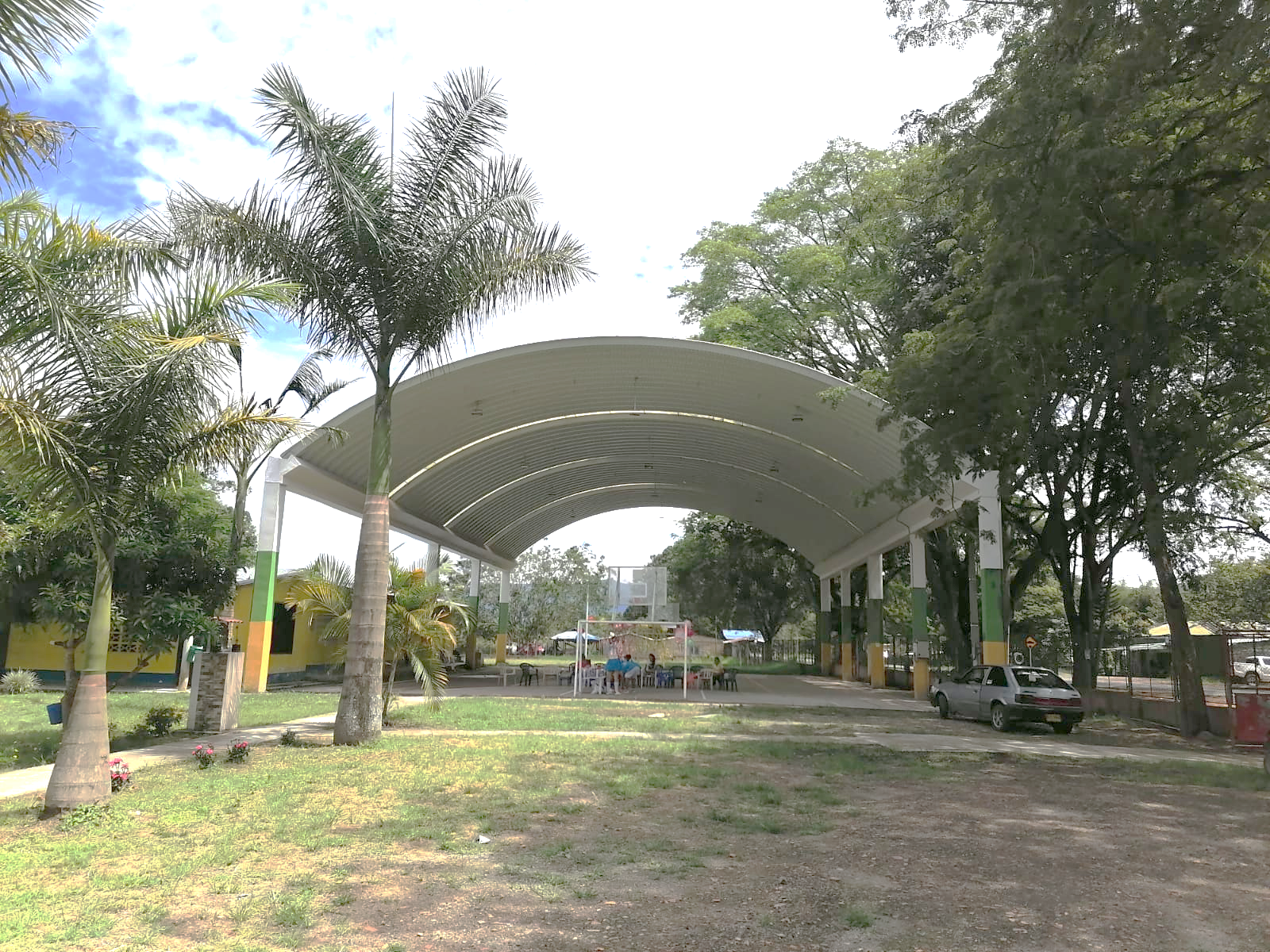 Estado Actual: 
PROCESO CONTRACTUAL
Programa 4302
PRODUCTO: CENTRO DE ALTO RENDIMIENTO CONSTRUIDO Y DOTADO
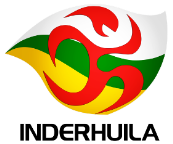 CONSTRUCCION DEL CENTRO DE RENDIMIENTO DEPORTIVO LA FELICIDAD DEL DEPARTAMENTO DEL HUILA.
META : 1 ESCENARIO
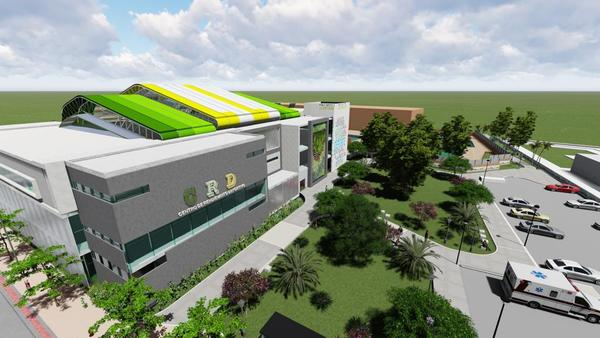 META  EN EJECUCIÓN : 1 ESCENARIO
Con el ACTA PARCIAL No. 19 del 02 de marzo del 2023 
VALOR  TOTAL DEL CONTRATADO: $ 20.860.961.407
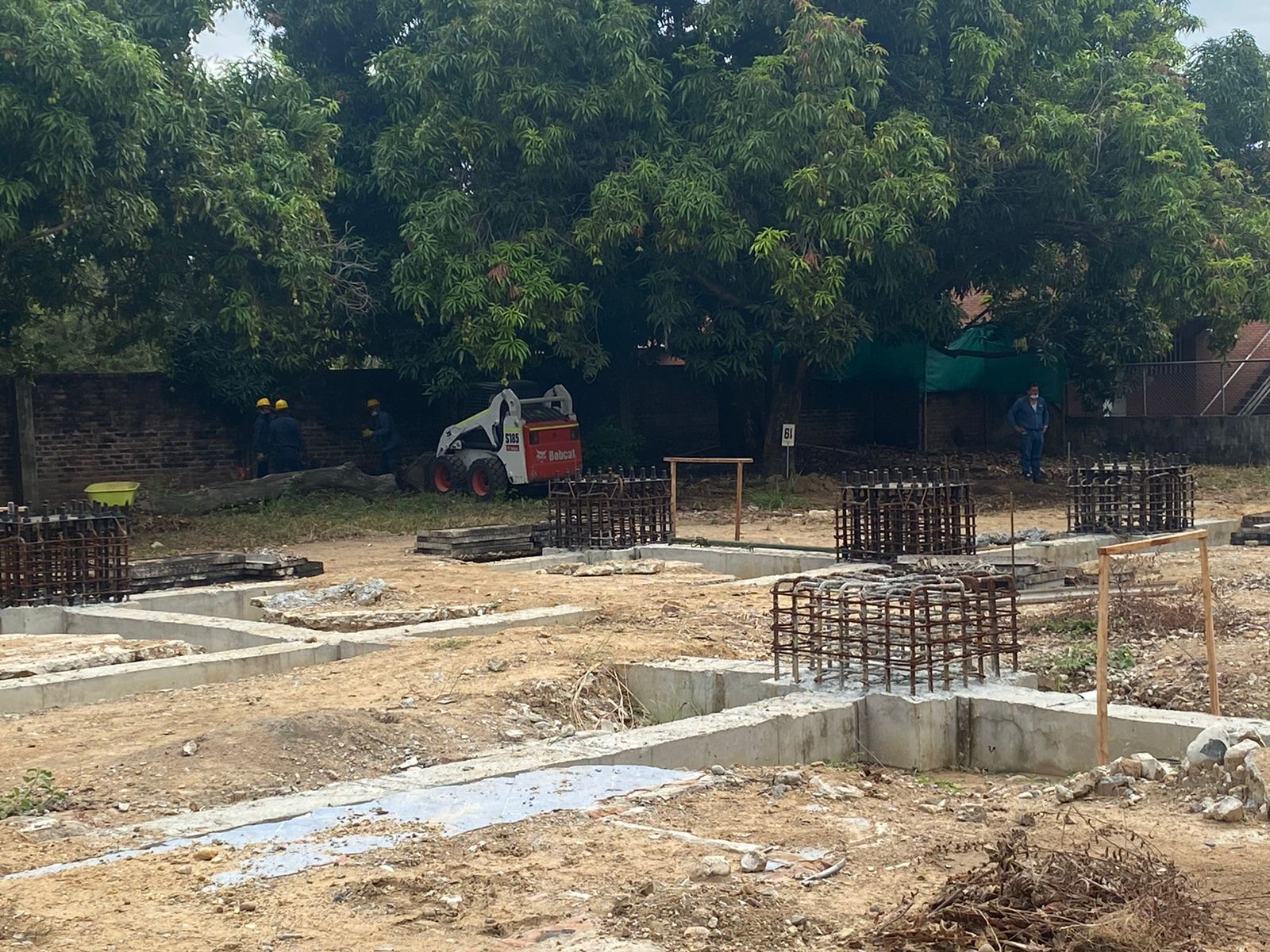 Estado  Actual:
Ejecución física 
Porcentaje de obra: 65,09%
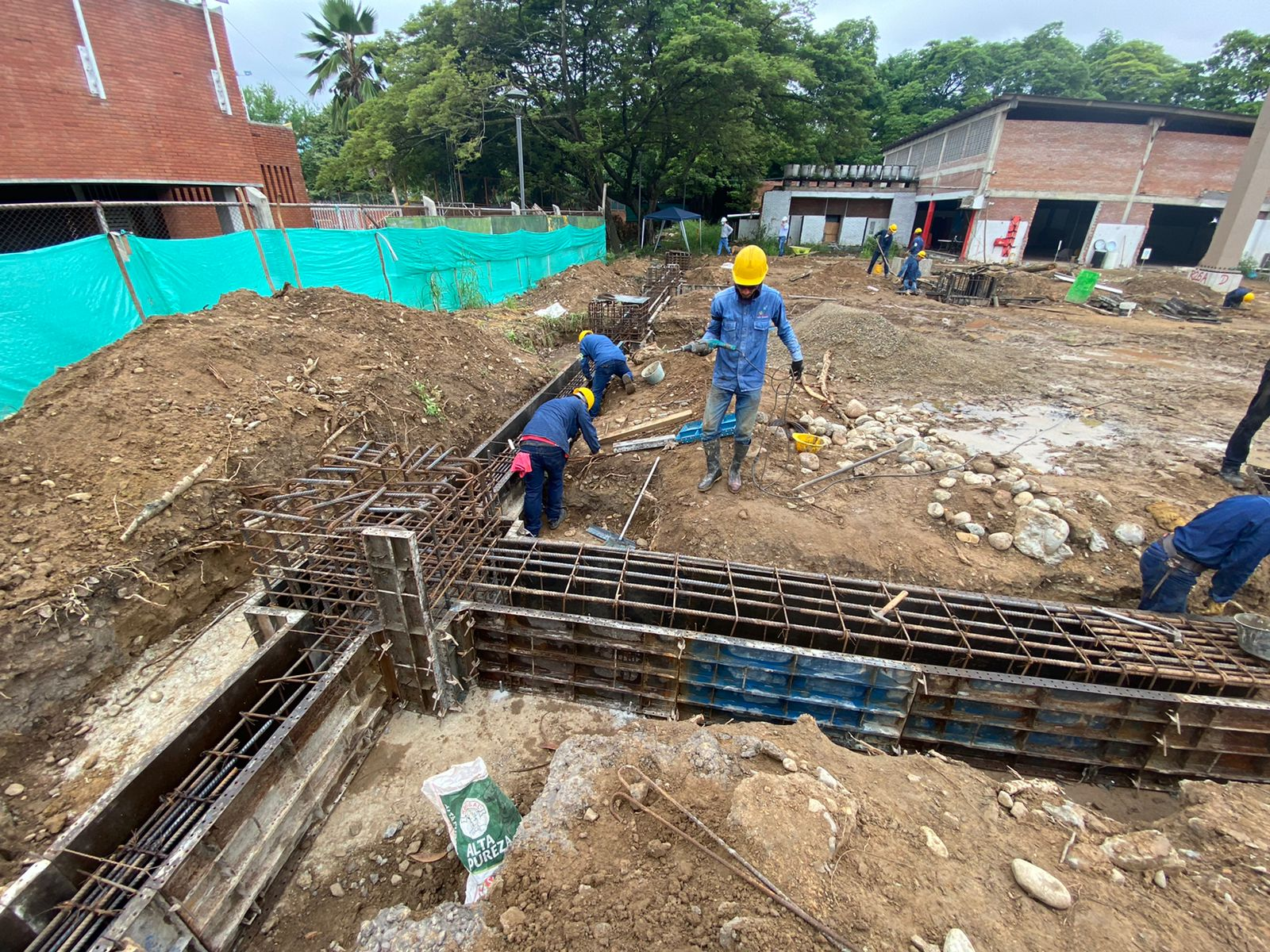 PRODUCTO: CENTRO DE RENDIMIENTO LA FELICIDAD CONSTRUIDO Y DOTADO
OPTIMIZACIÓN DE LOS IMPLEMENTOS DEPORTIVOS, EQUIPOS GENERALES Y BIOMÉDICOS PARA EL FUNCIONAMIENTO Y HABILITACIÓN DEL CENTRO DE RENDIMIENTO DEPORTIVO LA FELICIDAD FASE 1 DEL DEPARTAMENTO DEL HUILA
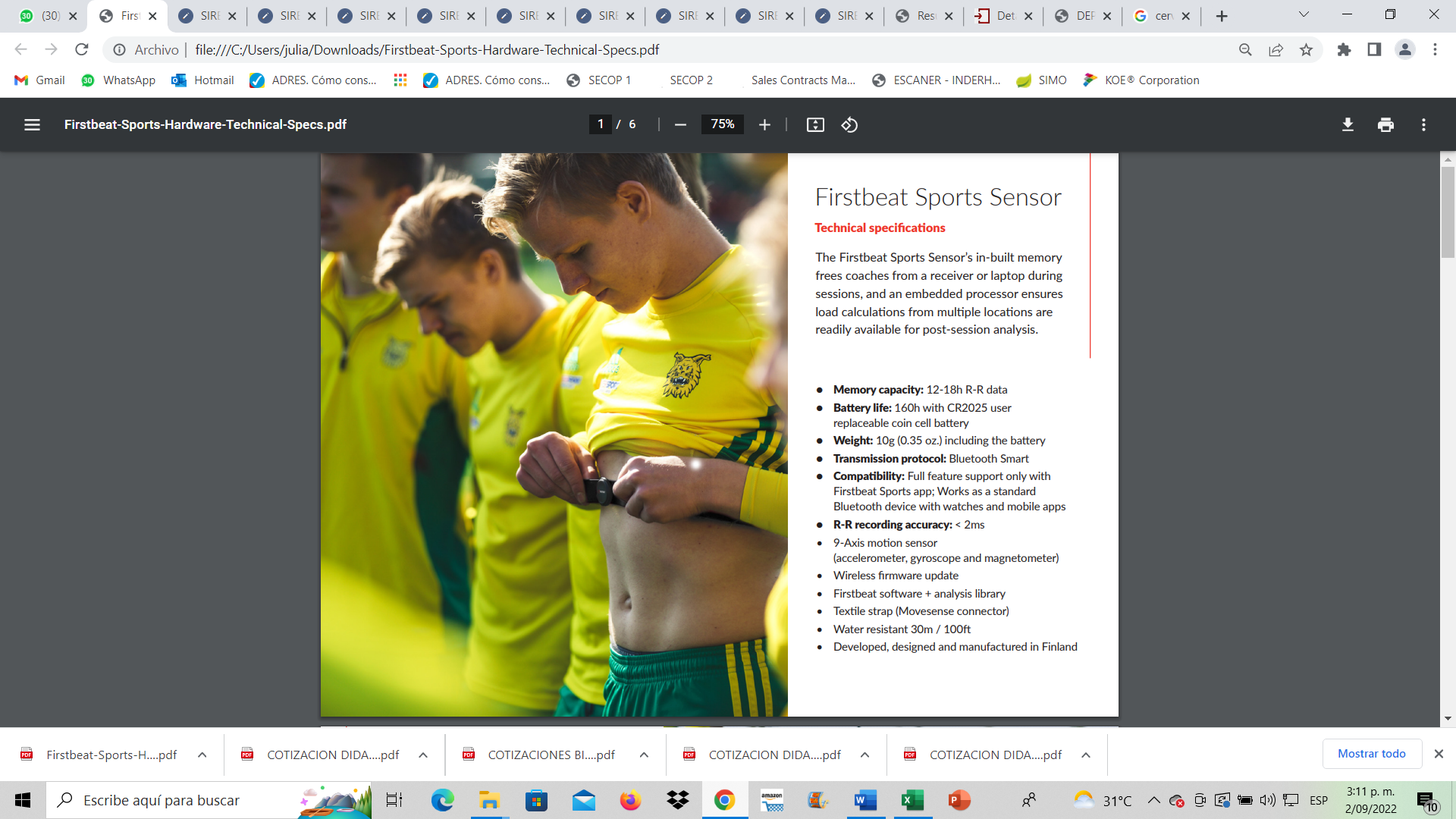 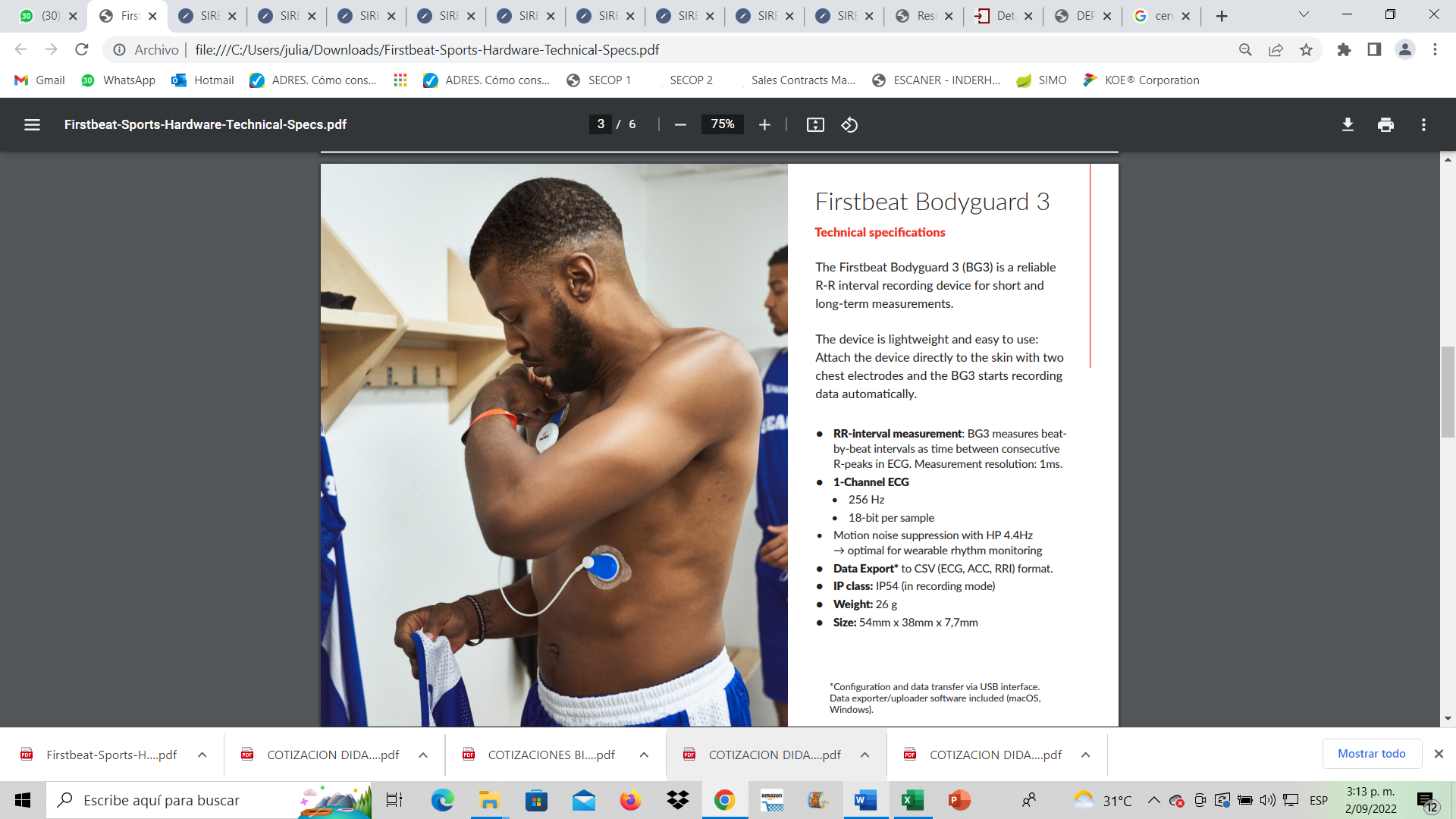 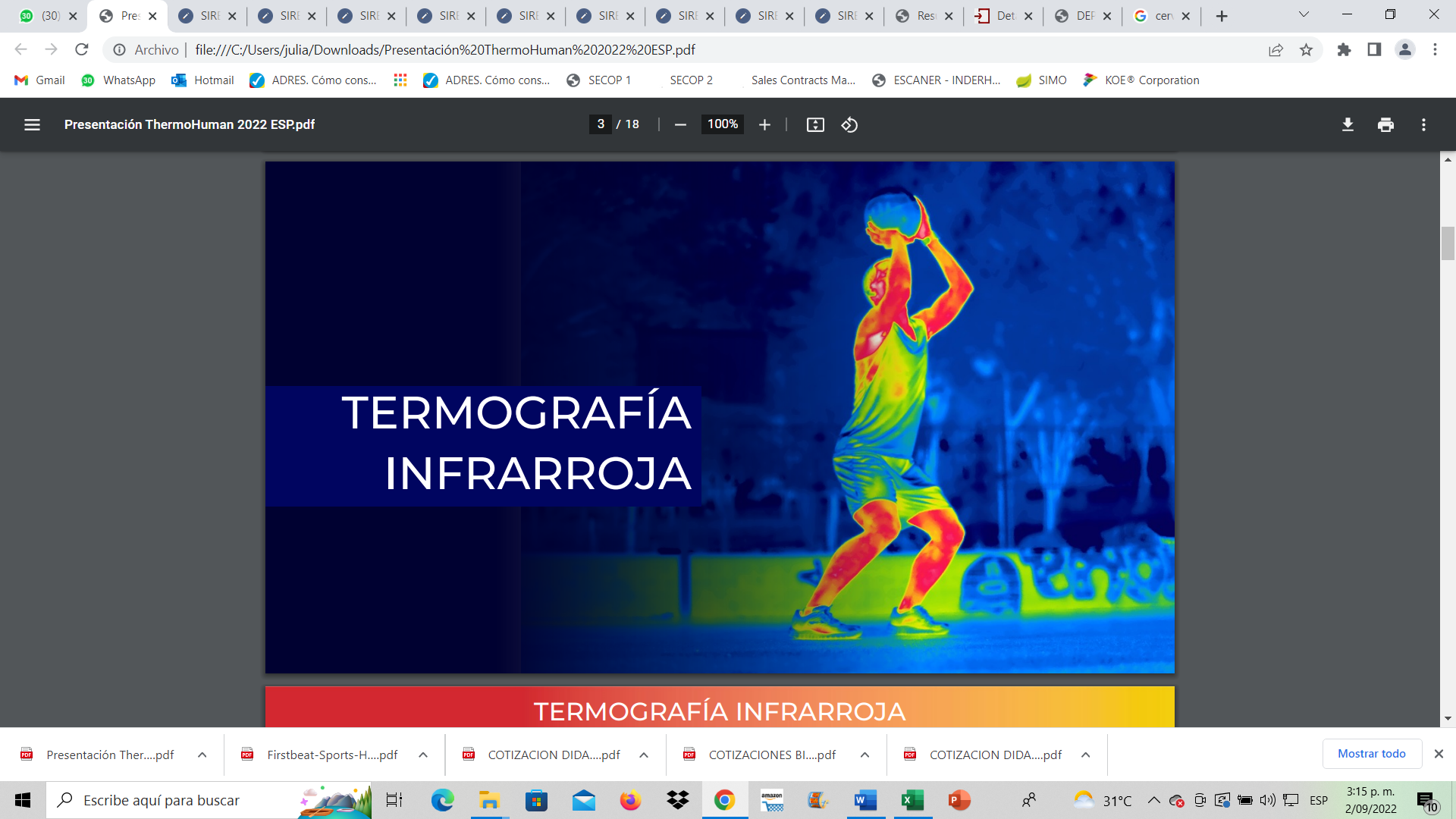 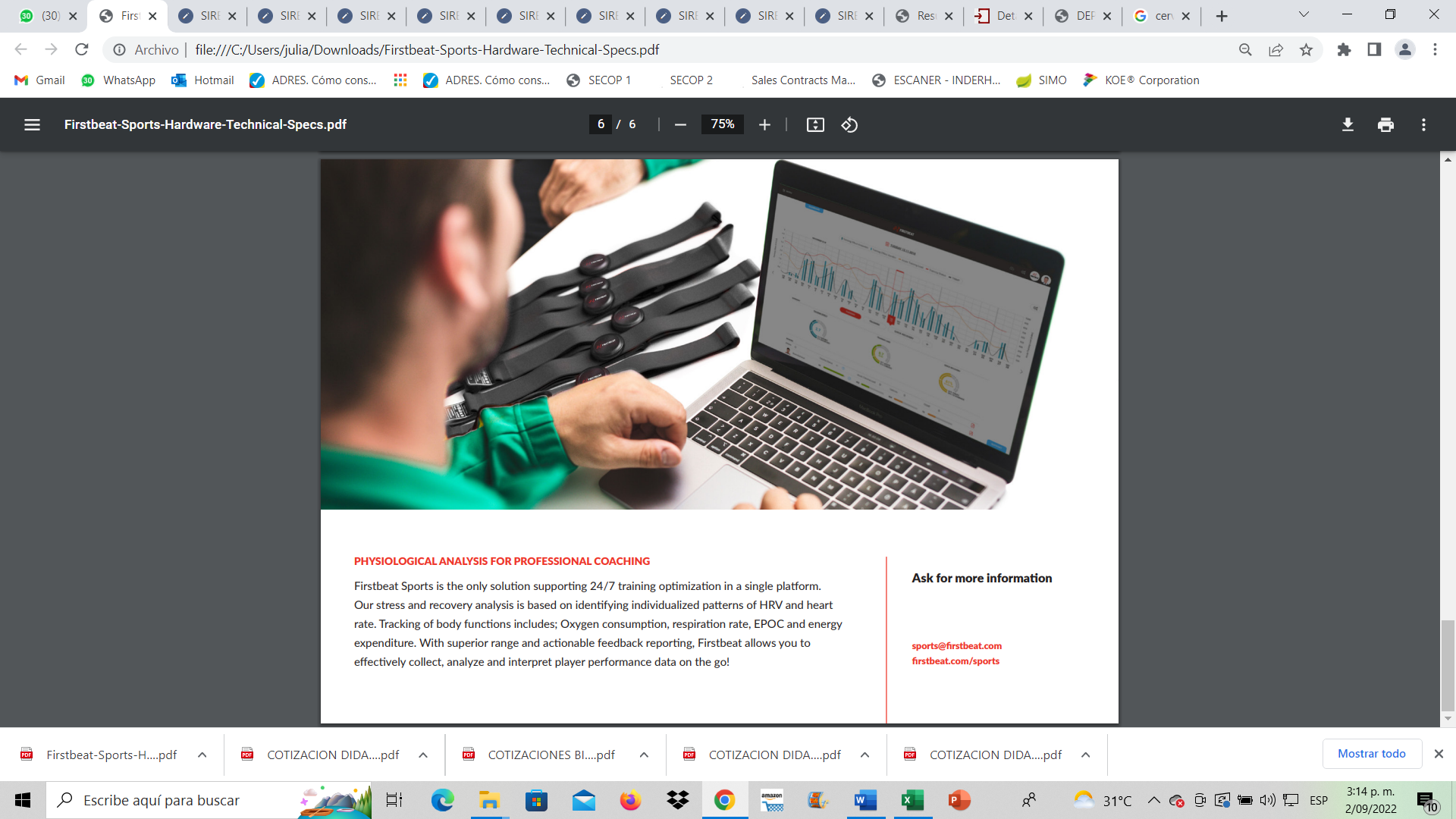 TOTAL INVERSIÓN: $4.000.000.000
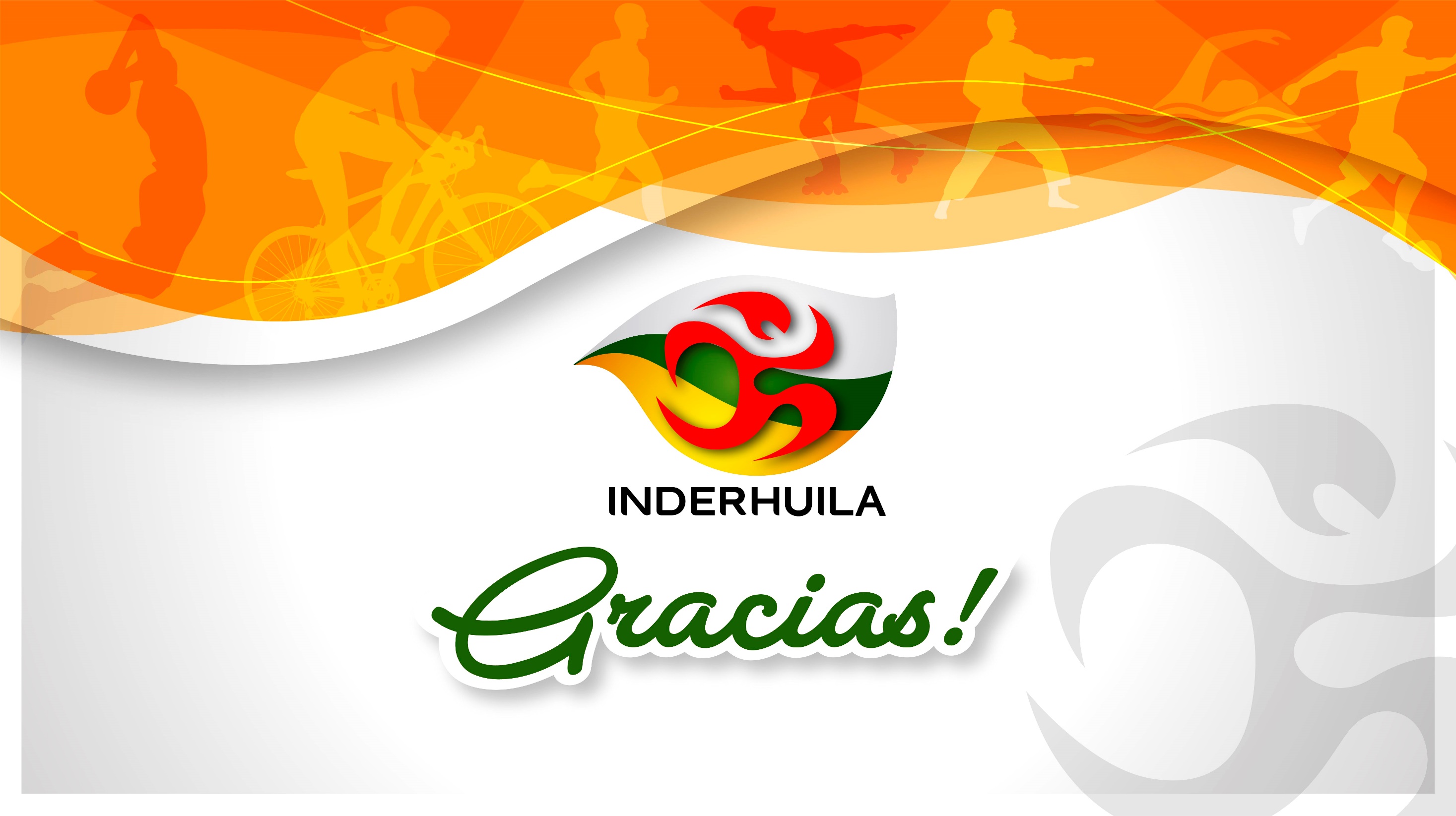